Desarrollo de un programa por competencias: de la intención a su implementación
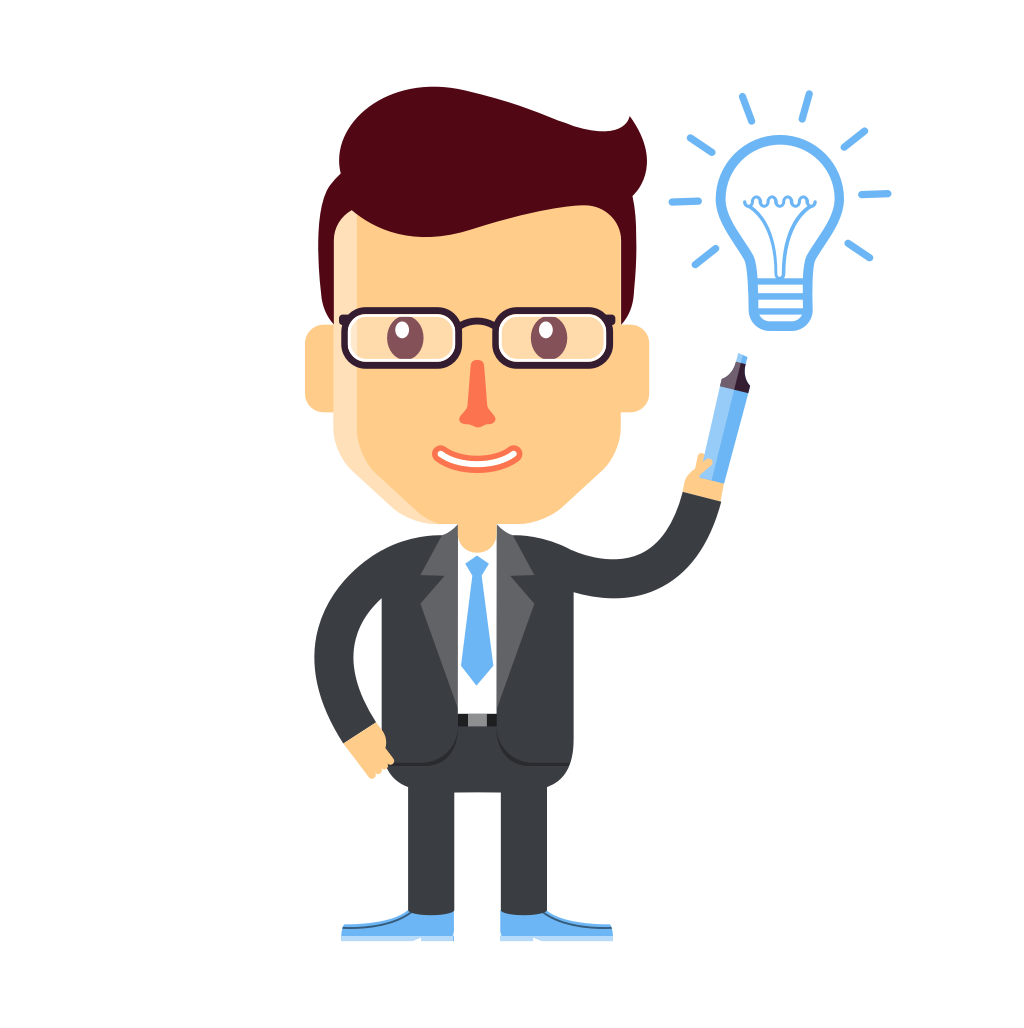 Irlanda Margaret Castillo Mtz.
Karla Vanesa Ortiz Coronado
Ana Lilia Retta Riojas 
Denisse A. Rojas Sánchez.
Leyda Sonora Montalvo
Todos los niveles de enseñanza han ido entrando en una lógica de programas de formación centrados en el desarrollo de competencias.
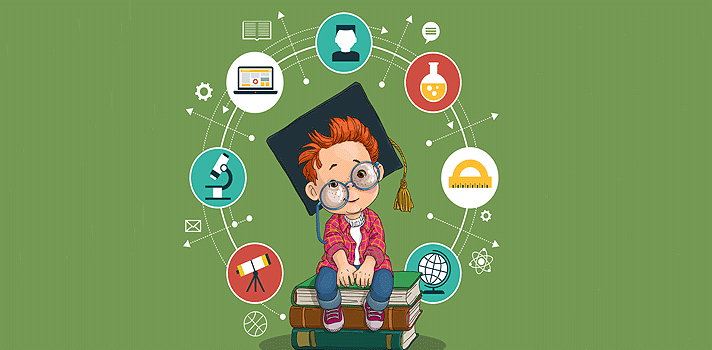 El discurso sobre los programas por competencias se torna complejo por el hecho de que el concepto de competencia no ha dado lugar a una aceptación consensuada en el mundo de la educación y de la formación.
Perciben en las competencias una orientación conductista y afirman que las mismas generan una relación más pragmática con el saber, incitando así a la escuela a centrarse.
Una competencia constituye un saber actuar muy flexible y adaptable a diversos contextos y problemáticas.
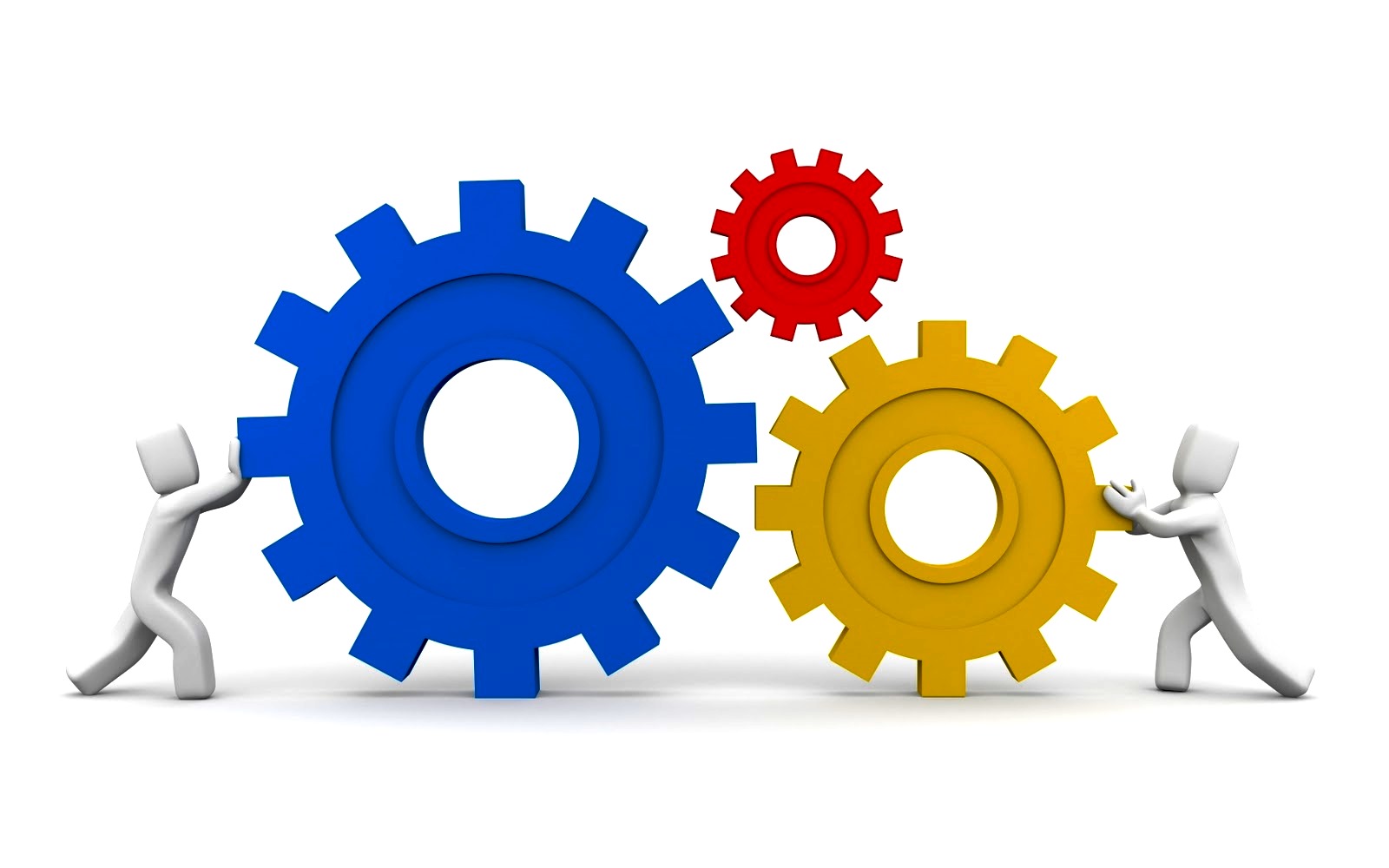 Al poner en funcionamiento una competencia, se requieren recursos numerosos y variados y los conocimientos se constituyen parte crucial de los recursos.
Un programa contendrá un numero restringido de competencias, cada una integrara a su vez un numero elevado de recursos
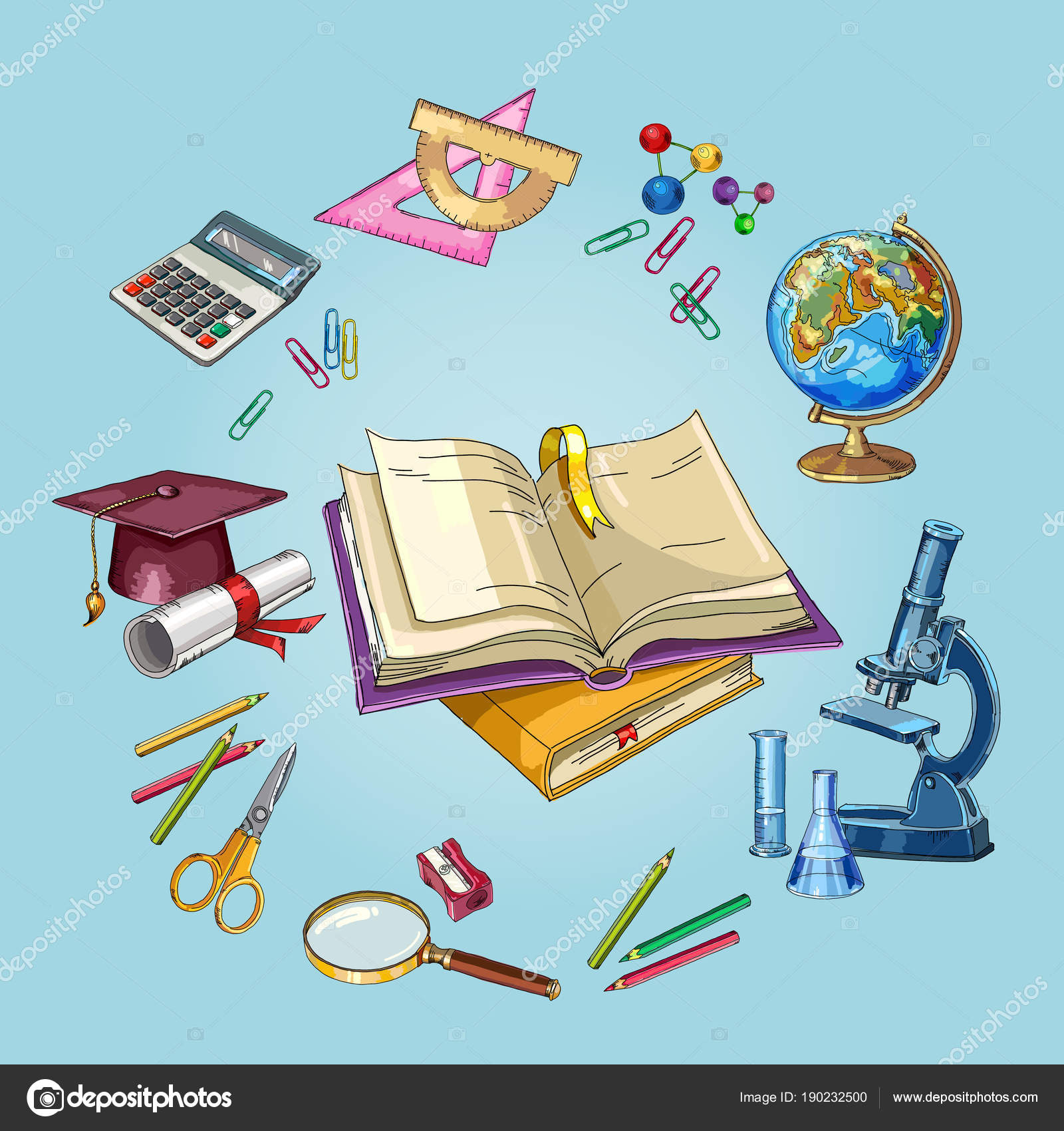 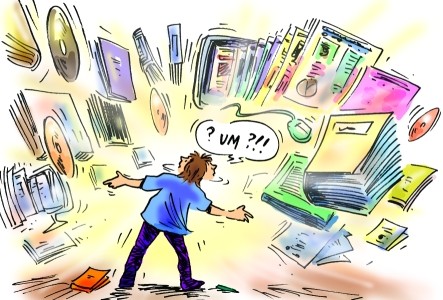 Porque un peligro en el proceso de la elaboración de programas consiste en retener un alto numero de competencias, reduciendo los aprendizajes.
Un programa basado en el desarrollo de competencias exige que los docentes involucrados franqueen varias etapas  antes de proceder a la puesta en funcionamiento y , sobre todo, que aseguren que su programa respete la lógica inherente al desarrollo de competencias.
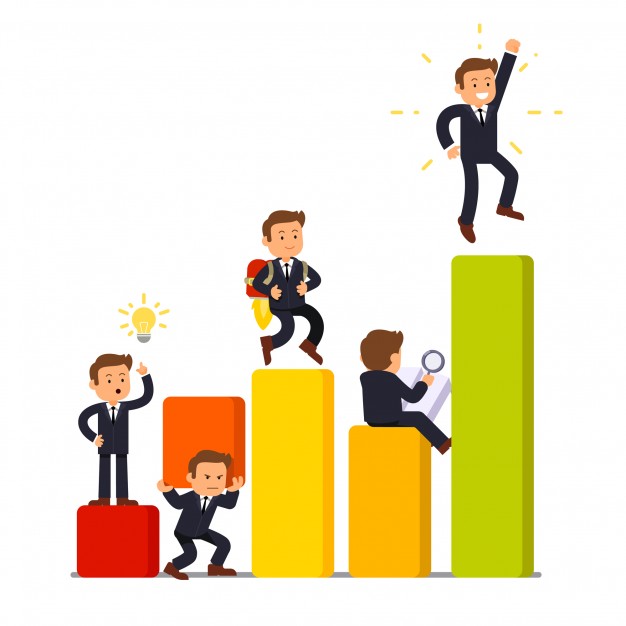 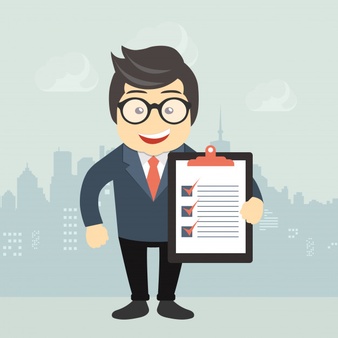 Desarrollar un programa por competencias: de la intención a la puesta en funcionamiento.


a)Determinación de las competencias.
Al final de la primera etapa de elaboración de un programa 
basado en el desarrollo de competencias, se determinan 
todas las competencias que lo componen.

b)Determinación del grado de desarrollo esperado al final de la formación.
Es necesario definir para cada una de las competencias  el grado de desarrollo esperado. Ese grado varia enormemente de una  competencia a otra, dependiendo de la posición central que ocupe dentro de la perspectiva y finalidad del programa.

c)Determinación de los recursos internos a movilizar.
 Los recursos internos corresponden a la base de conocimientos, actitudes y comportamientos aprendidos e integrados en la memoria del sujeto.
Los recursos externos se relacionan con todo lo que ofrece el medio como apoyo para actuar: recursos humanos, materiales, tecnológicos, etc.
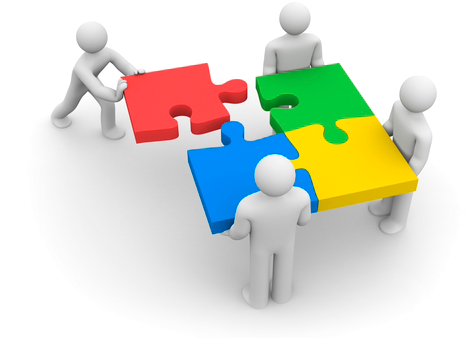 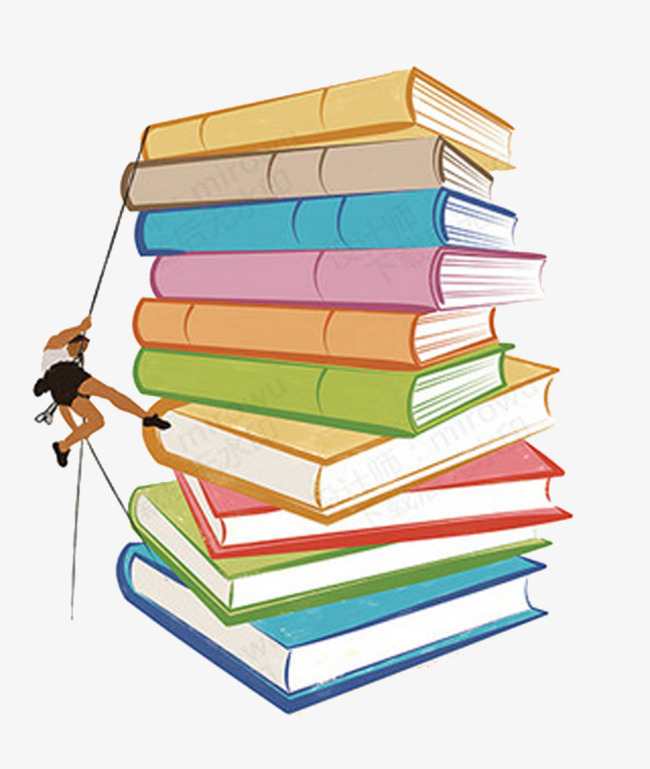 d)Escalamiento de las competencias en el conjunto de la formación.


e)Determinación de la metodología didactica.


f)Determinación de las modalidades de evaluación


g)Determinación de la organización del trabajo de docentes y estudiantes.


h)Establecimiento de modalidades de seguimiento de los aprendizajes.
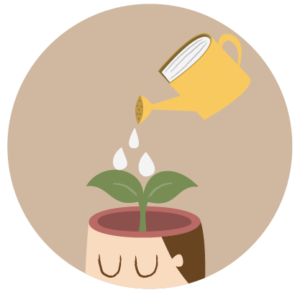 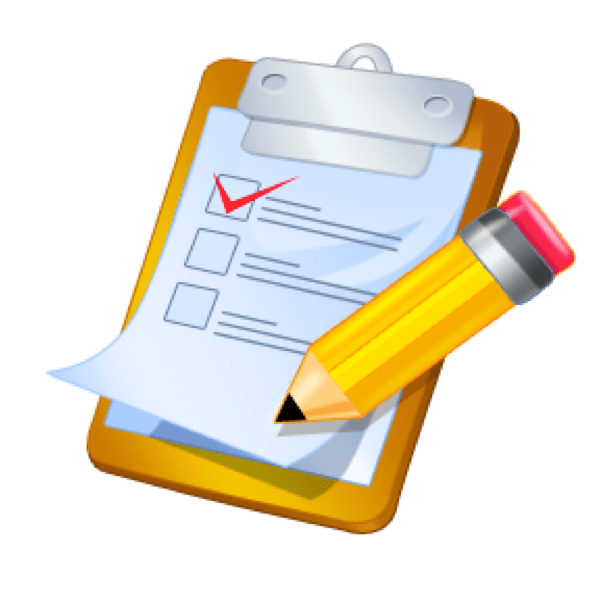 Escalamiento de las competencias en el conjunto de la formación
Al termino de la cuarta etapa, los docentes disponen de un documento que precisa período tras período las competencias tomadas en cuenta.
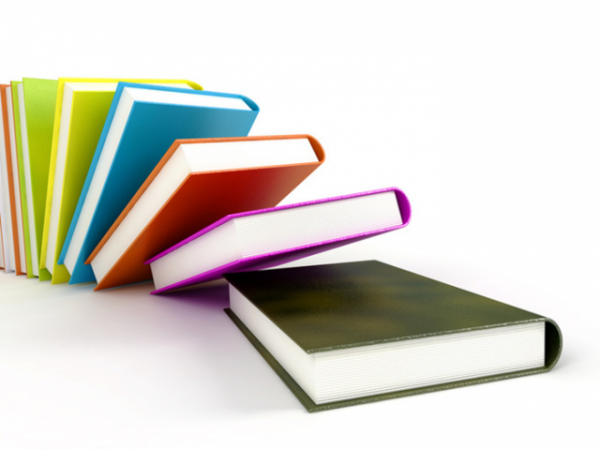 Determinación de la metodología didáctica
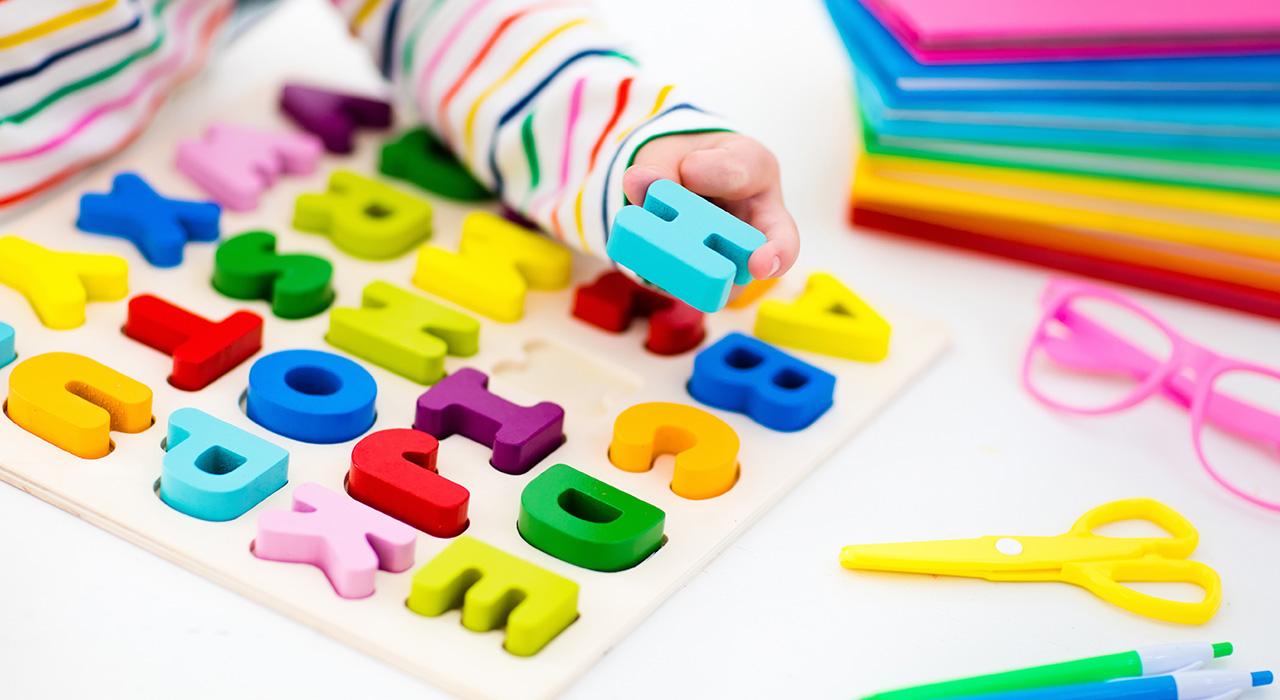 Todas estas decisiones son de gran importancia porque las mismas tendrán consecuencias en la estructuración de los estudiantes y sobre la organización del trabajo de los docentes. Al termino de la quinta etapa, los docentes habrán elegido las metodologías didácticas que serán privilegiadas en el marco del programa por competencias.
Determinación de las modalidades de evaluación
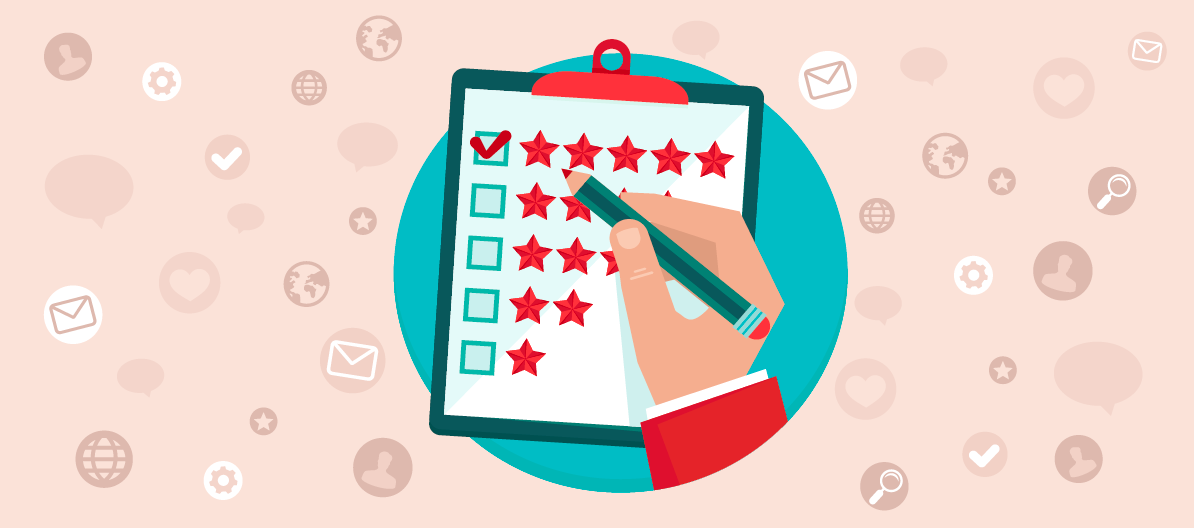 Las modalidades de evaluación de aprendizajes las decisiones a tomar son numerosas y, como en el caso
de las metodologías didácticas, existe un criterio capital: la coherencia.
En la sexta etapa los docentes toman todas las decisiones relativas a la evaluación de los aprendizajes de los estudiantes. 
No es necesario insistir sobre el hecho que tal opción no se inscribe en la lógica de un programa que busca el desarrollo de competencias.
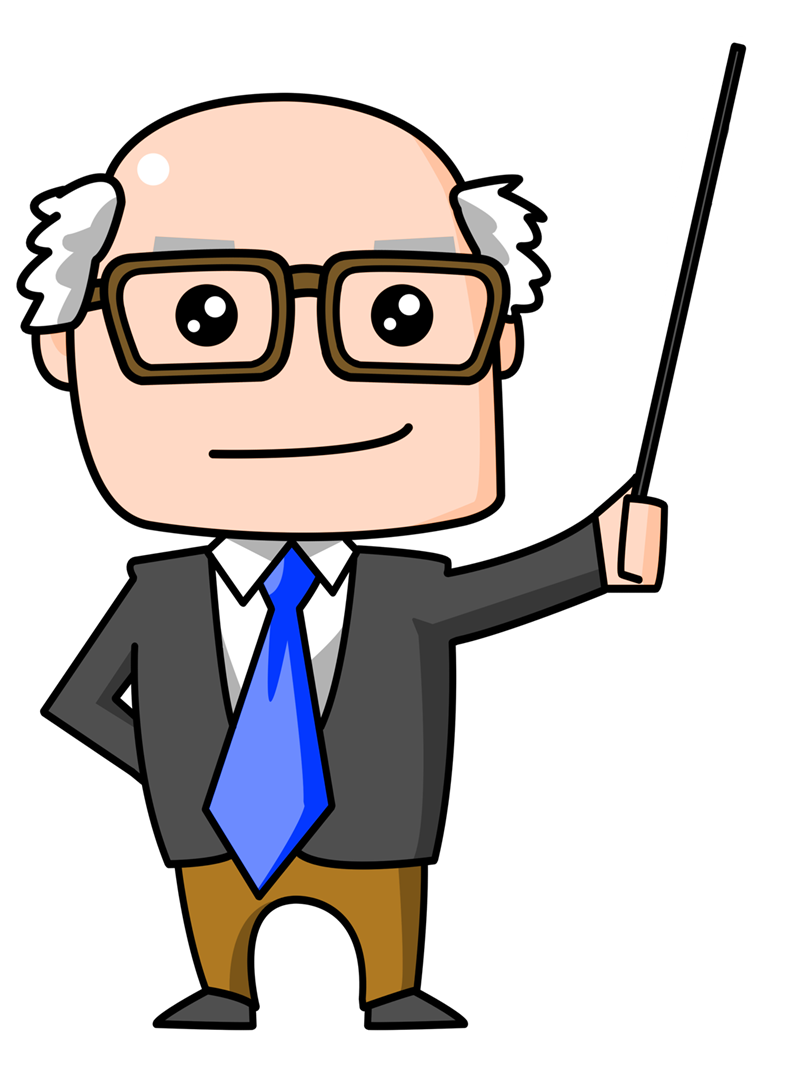 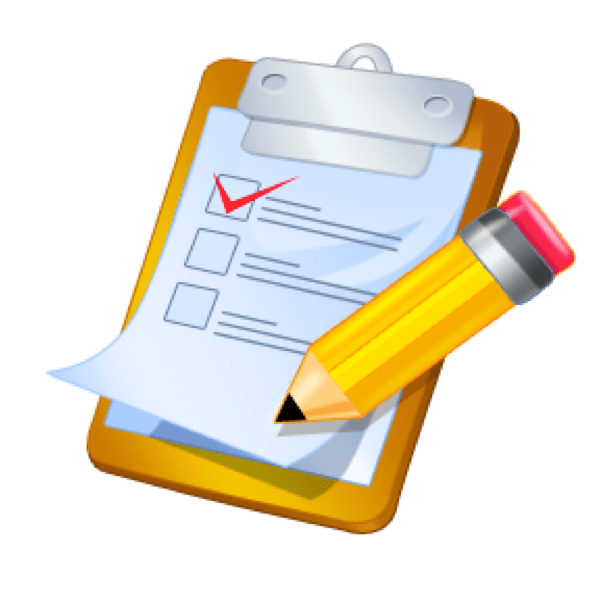 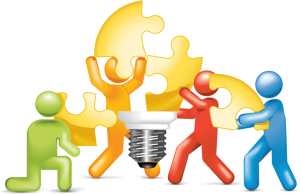 En la séptima etapa los docentes determinan la organización de su trabajo 
En lo que respecta a los estudiantes aportan respuestas esperadas acerca de sus experiencias académicas y las exigencias que decodifican el proceso de formación universitaria.
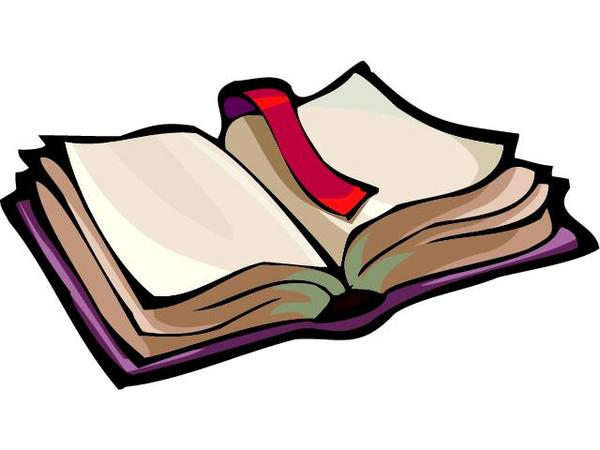 En la última etapa se elabora el programa sin ser aprobado y se toma una decisión con respecto a las modalidades de aprendizaje.
Estas etapas son el resultado de diversas experiencias de acompañamiento, estas experiencias han permitido, en particular, tomar conciencia de dos tendencias fuertes, la primera la coherencia del conjunto de opciones realizadas para todos los equipos docentes y la segunda los cambios relacionados con la cultura profesional que cada vez son más exigentes y crean resistencia ante los cambios de la naturaleza pedagógica
La finalidad de la formación para los estudiantes son las competencias a desarrollar y los recursos a aprender
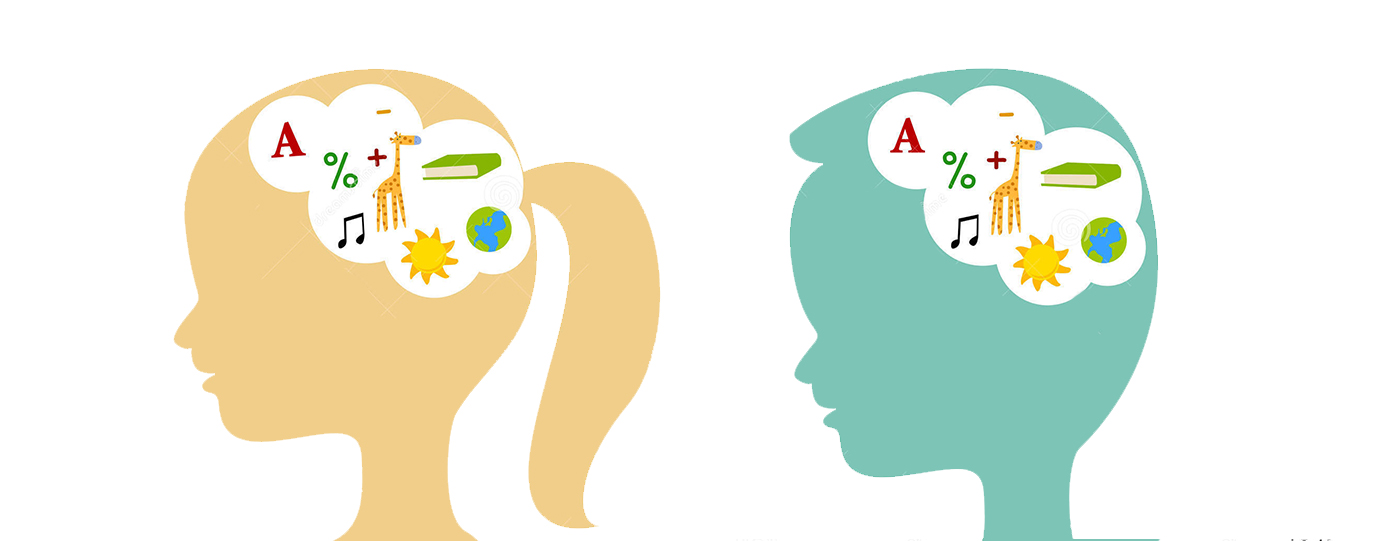 ¡GRACIAS!